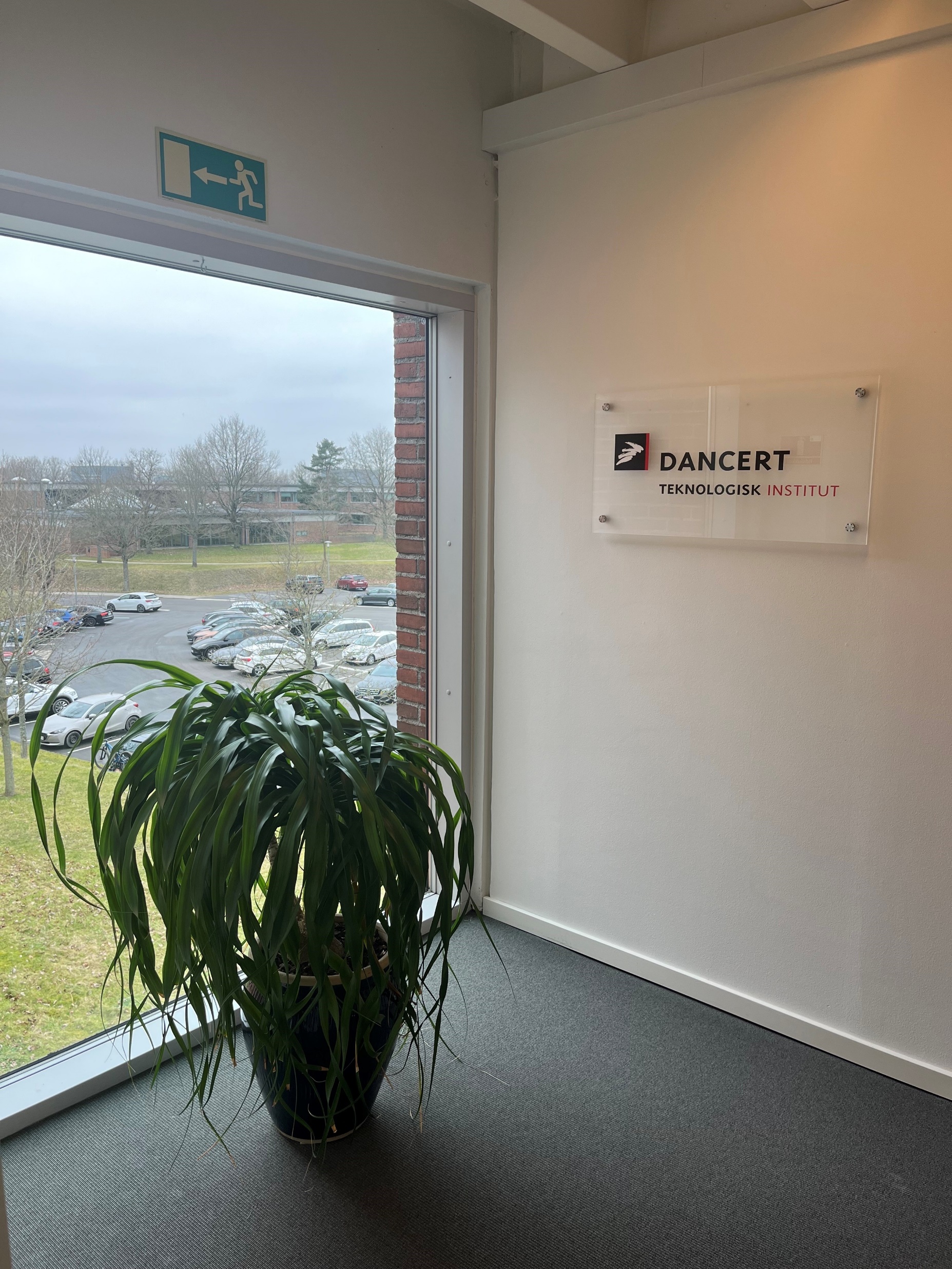 ERFA-møde for certificerede statikere

16. og 19. september 2024
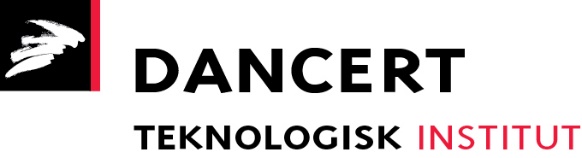 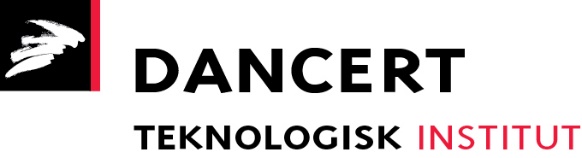 Formål med mødet
Kort orientering om aktuelle emner fra Dancert
Mulighed for erfaringsudveksling
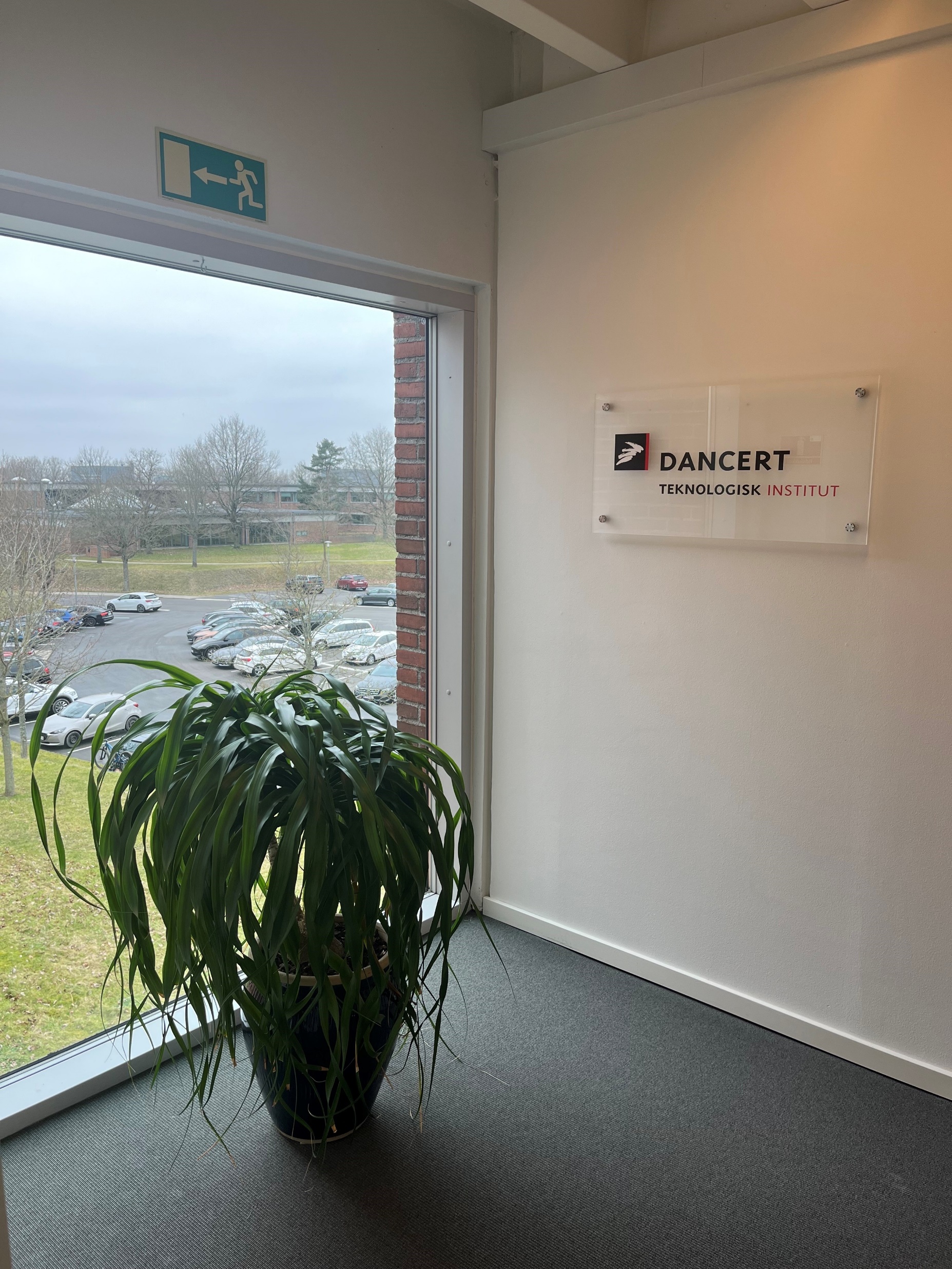 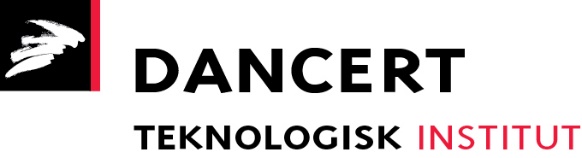 Dagsorden
Orientering fra Dancert
Erfaringsdeling i grupper
Opsamling
Orientering fra Dancert
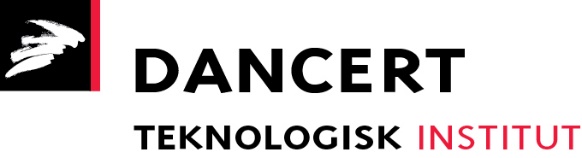 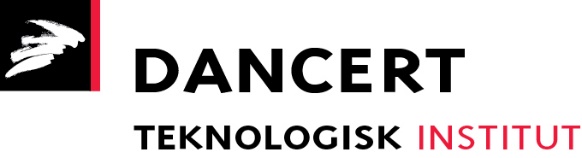 Statikerordningen lige nu
Der er 237 certificerede statikere i Danmark, heraf:
155 KK2
38 KK3-4
44 Tredjepart
Social- og Boligstyrelsen har igangsat en undersøgelse med henblik på forbedring af ordningen – også i forhold til bæredygtighed
I Dancert involverer vi os aktivt i arbejdet med at forbedre ordningen
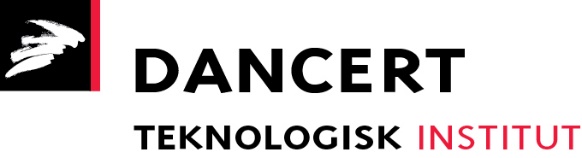 Ingeniørmæssige vurderinger
Skal være beskrevet
Skal være begrundet
Skal være i overensstemmelse med gældende normer
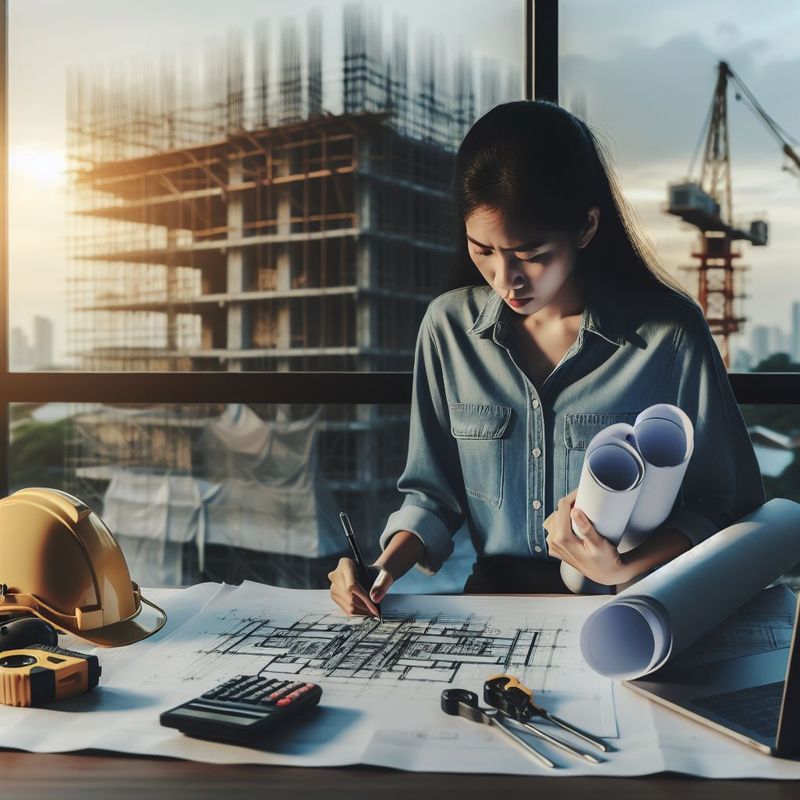 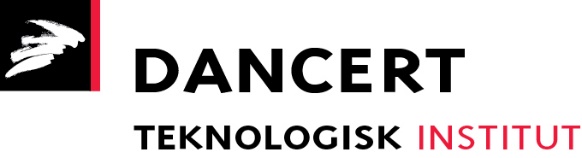 CE-mærker og hvad de dækker
Betonelementer
Metode 3: Design (den mest almindelige)
CE-mærkningen angiver, at designet er fulgt
Designet er omfattet af CS’ virke – uanset om det er fabrikken eller en rådgiver, der har lavet designet
Metode 2: Bæreevne (i DK: primært støttemure)
Der skal ikke leveres statisk dokumentation for bæreevnen, da bæreevnen er dokumenteret i CE-mærket
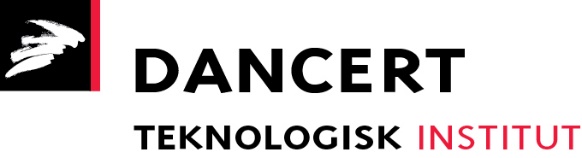 CE-mærker og hvad de dækker
Svejste byggevarer (EN 1090 / EN 3834)
Metode 1: Halvfabrikata (uden projektering)
Ståltype, geometri og svejsning
Metode 2: Serieproduktion (med projektering)
Design i henhold til eurocodes og produktstandarder
Metode 3a: Konkret projekt – uden konstruktionsberegninger
Produktion i henhold til kundens specifikationer
Metode 3b: Konkret projekt – med konstruktionsberegninger
Ansvar for projektering og produktion

Ved metode 3b skal beregninger stadig kontrolleres af en CS
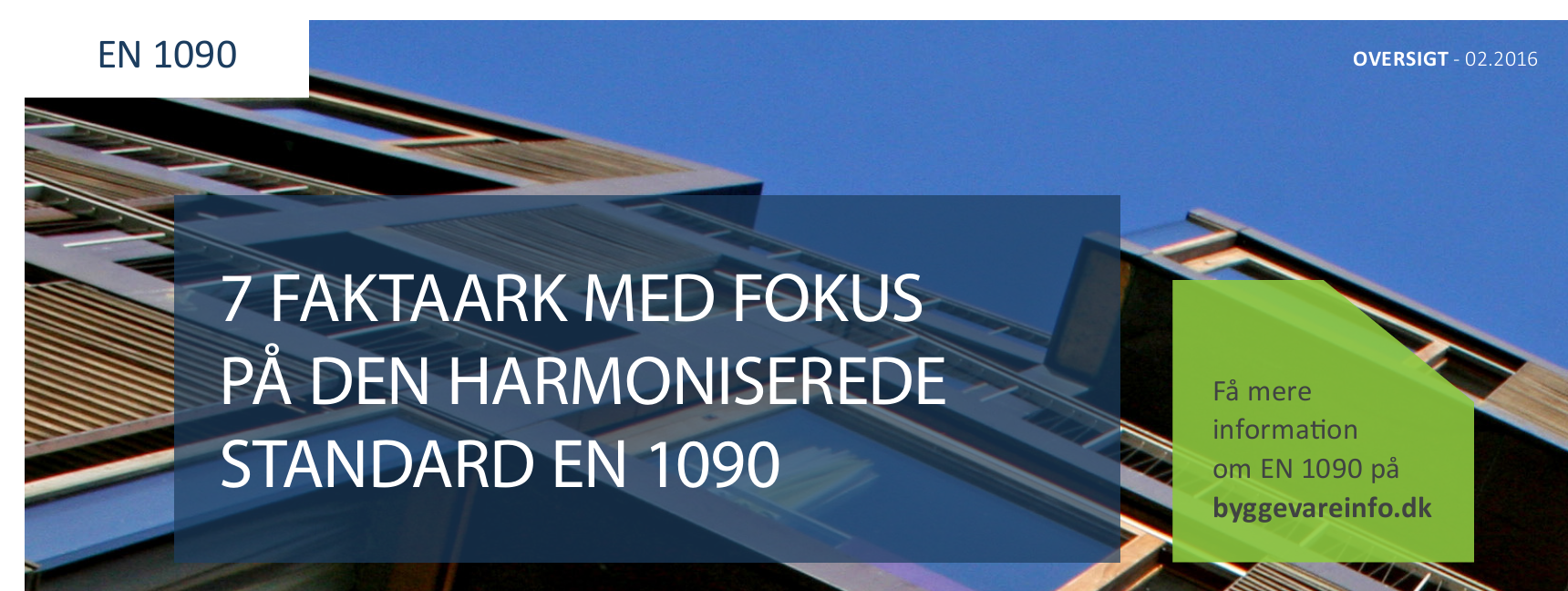 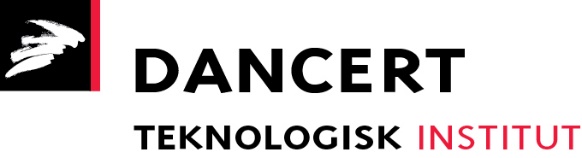 Formål og formalia
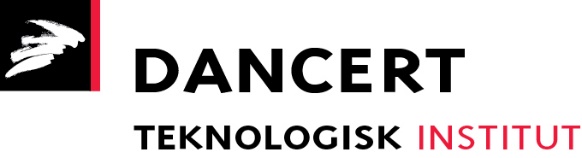 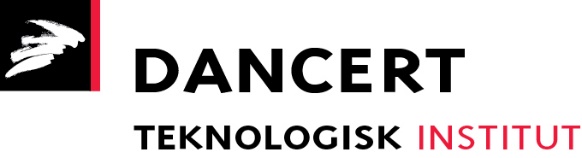 Baggrund og formål
”Baggrunden for afskaffelsen af den tekniske byggesagsbehandling i kommunerne var overordnet, at reglerne var meget komplekse og blev administreret meget forskelligt. ”
”Formålet med certificeringsordningen er i den sammenhæng at sikre, at der sker en ensartet efterlevelse af de tekniske bestemmelser for brand og konstruktioner på tværs af alle kommuner. Disse forhold har afgørende betydning for, om en bygning er sikker at opholde sig i.”
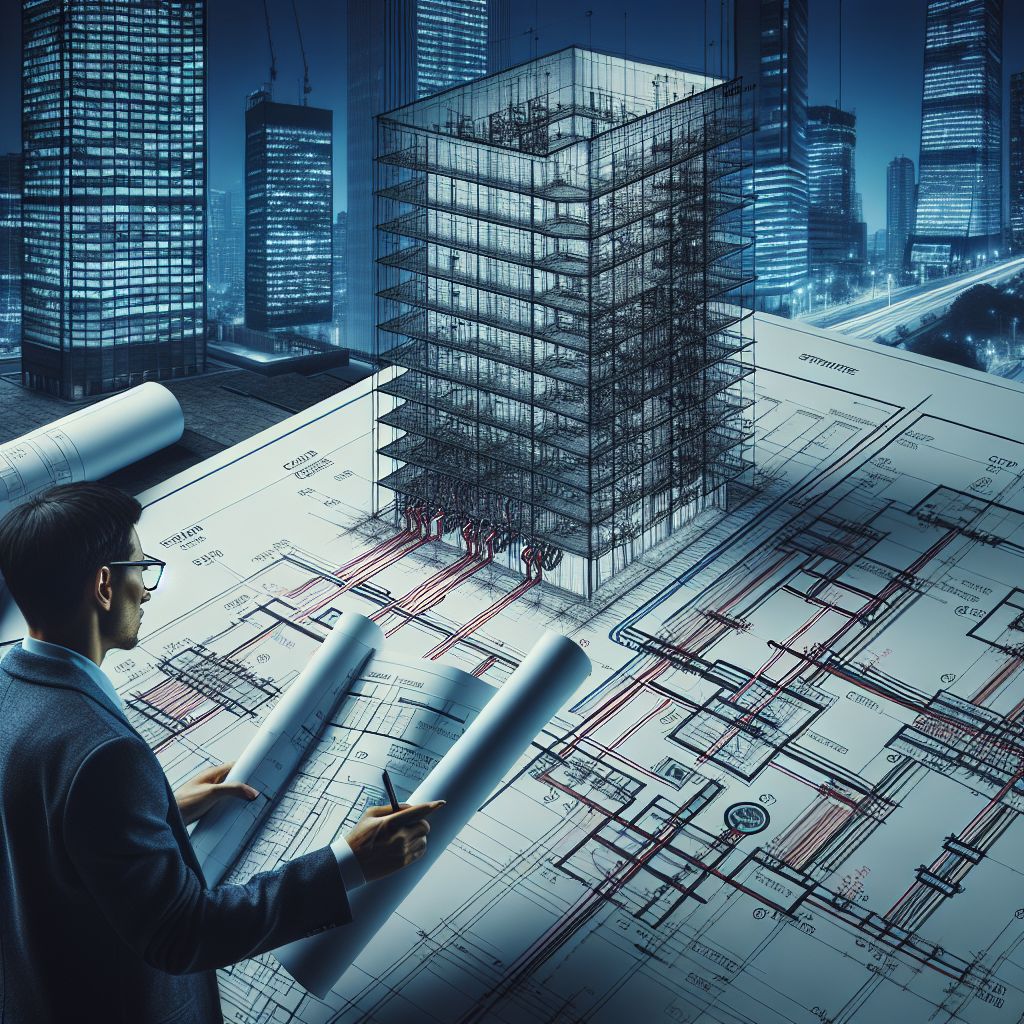 Kravet om certificering skal sikre, at sikkerhedsniveauet opretholdes. Certificeringsordningen tydeliggør, at bygherren og dennes rådgiver har ansvaret for, at et byggeri lever op til bygningsreglementets krav.
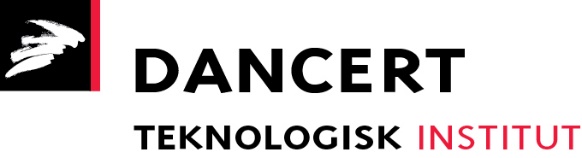 Formalia
Formalia, der skal sikre sikkerhed og ensartethed:
Certificering: Krav til kompetencer
Overvågning: Modeller for virket
Som certificeringsorgan skal vi til enhver tid have tillid til, at den certificerede statiker har de nødvendige kompetencer og følger reglerne for virket
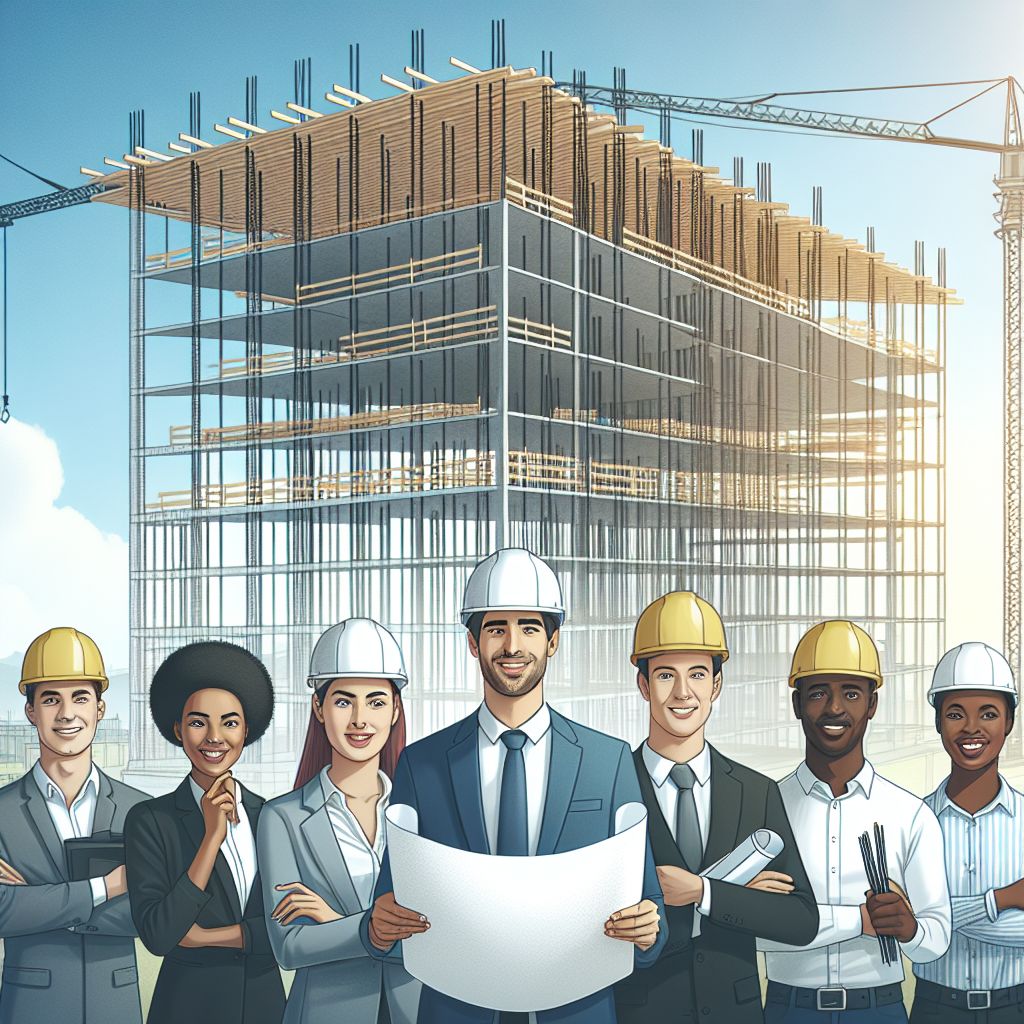 Rammerne er:
Bygningsreglementet
Certificeringsbekendtgørelsen med tilhørende vejledninger
ISO 17024
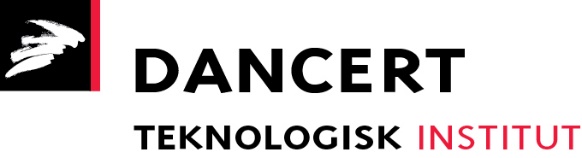 Dancerts bedømmelser
Opstartet i samarbejde mellem Artelia, EKJ, Niras og Dancert

Cirka 30 bedømmere fra et bredt udsnit af branchen - primært erfarne statikere fra rådgivende ingeniørvirksomheder 

Rammerne er politisk bestemt
Branchen bedømmer sig selv
Forbedring af ordningen
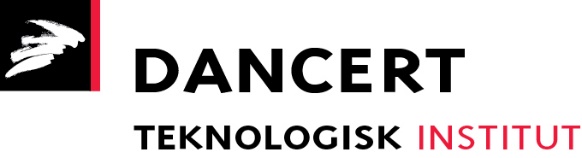 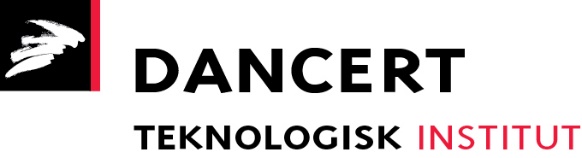 Evaluering af Statikerordningen
SBST gennemfører en evaluering af ordningen
Interviews og brancheworkshop d. 21. august
Ensartethed og sikkerhed
Balance mellem bæredygtighed og sikkerhed
Sammenhæng til udvikling af BR på kort-/lang bane
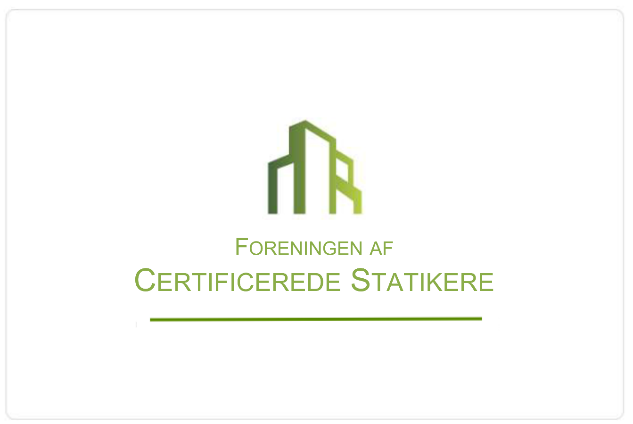 FaCS - hvad sker der for tiden ….
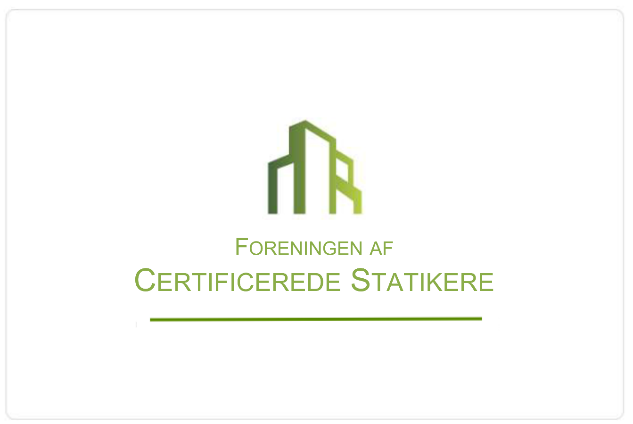 FaCS - hvad sker der for tiden ….
Udførelseskontrol
- Certificeringsordningens stedbarn
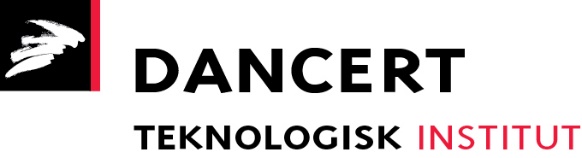 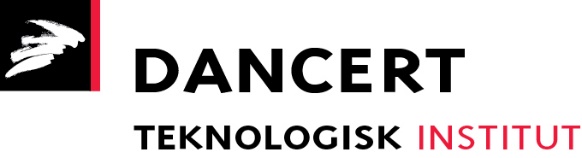 Dancerts oplevelser
Det går bedre, men udførelseskontrol er det svageste led
Begyndende forståelse af krav blandt (større) entreprenører, men
Rapporteringen er bøvlet 
Vi mangler gode IT-værktøjer
Krav til indhold, opbygning mv. varierer fra byggesag til byggesag afhængig af CS
”Kampplads” for dårligt samarbejde
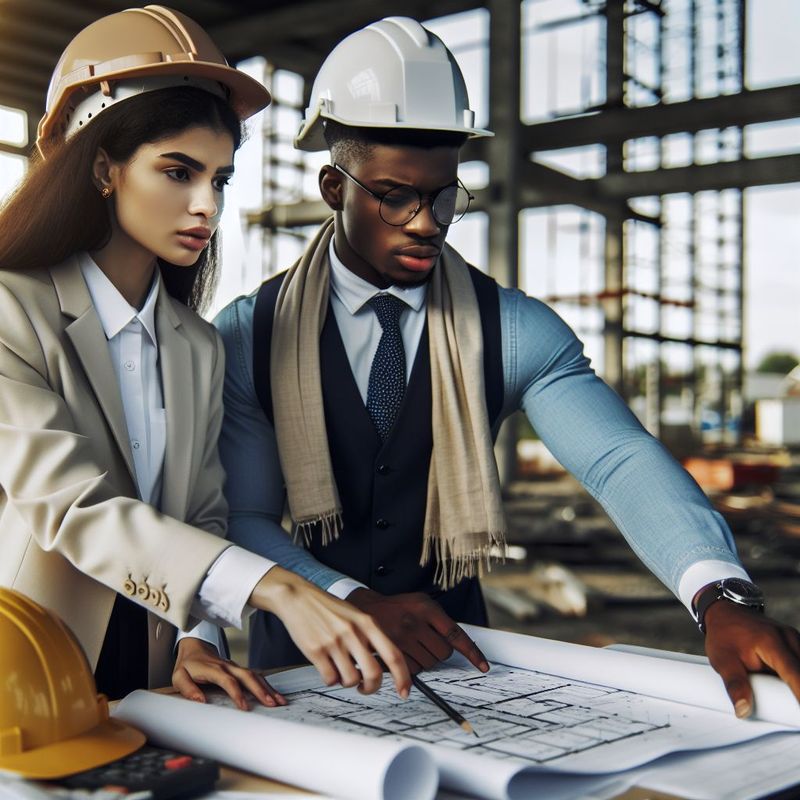 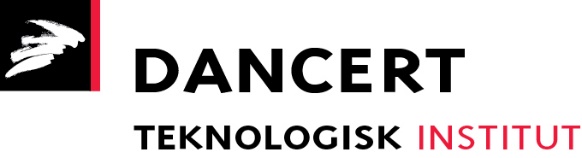 De certificerede statikeres oplevelser
?
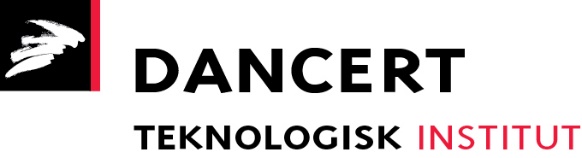 Hvad indeholder en DS1140-certificering
Evaluering af entreprenørens KS-system
Gennemgang af procedurer og forretningsgange
Fokus på organisering af uafhængige kontroller/kontrollanter
Fokus på dokumentation af udførte kontroller
Audit på kontor og byggepladser
Verificering af, at KS-systemet efterleves i praksis
Vurdering af virksomhedens faglighed
Sikre, at basisviden er til stede hos medarbejdere, og at organisationen sikrer/evner at sætte fagligheden i spil
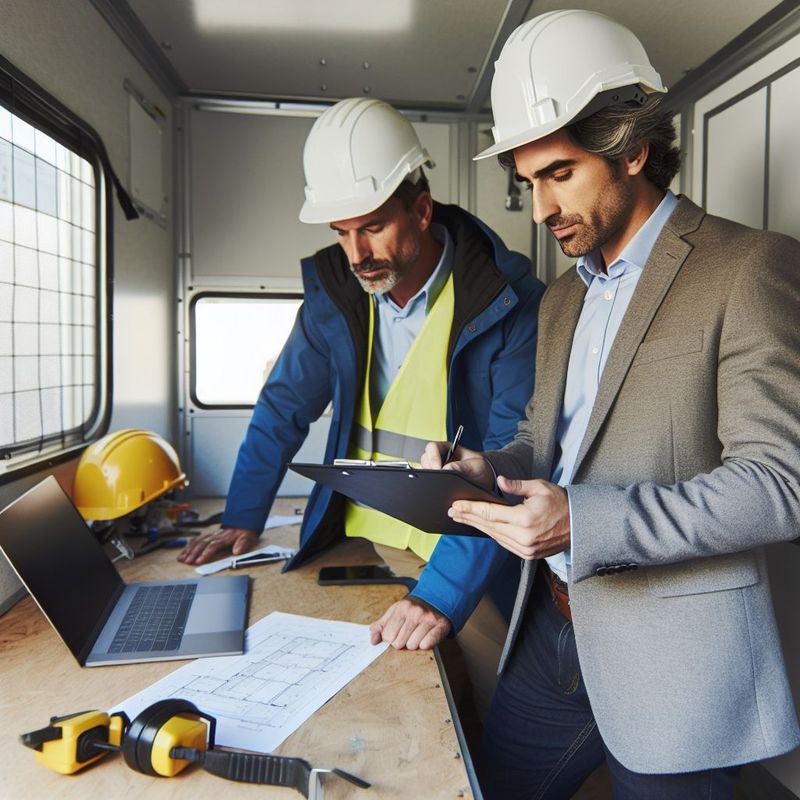 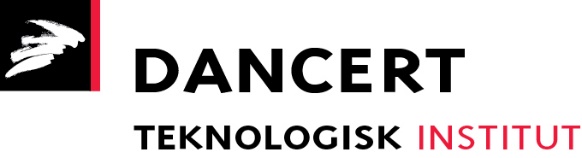 Hvilke fordele giver en DS 1140-certificering
For entreprenøren
Markedsføring
Man bliver en mere attraktiv samarbejdspartner
KS virker (også i praksis)
Bedre økonomi
Færre fejl og mangler
Færre diskussioner om KS
For den certificerede statiker
Tidsbesparelse, idet kontrolarbejdet bliver mindre
Større sikkerhed for, at arbejdet er udført, som det er projekteret
Tryghed for bygherre og CS ved anvendelse af Model D
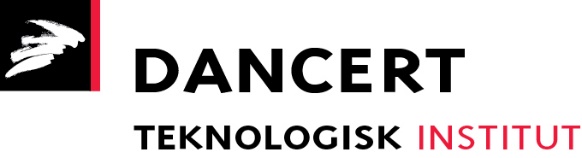 Hvad skal der til for at få ordningen til at virke?
- Snublesten og barrierer
Udbrede kendskabet til certificeringsordningen
Sikkerhed for, at CS vil anerkende et certifikat
Skabt tillid blandt CS til, at en DS 1140-certificeret entreprenør har ”styr på butikken”
Tilkendegivelse fra SBST 
DS 1140-certificering ”anerkendes”
Erfaringsdeling i grupper
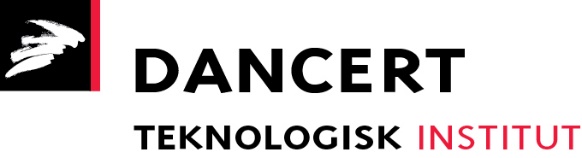 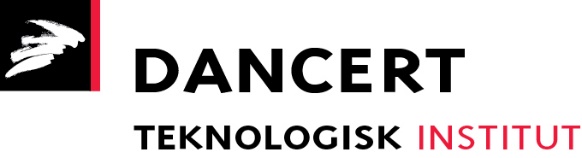 Oplæg til drøftelse ved bordene
Hvordan går det med udførelseskontrollen? Volder den stadig problemer?
Hvad er jeres erfaringer med at dokumentere ingeniørmæssige vurderinger i projekter?
Hvad giver jer udfordringer i arbejdet som certificeret statiker, og hvad er jeres gode råd til hinanden ift. at håndtere det?
Kort opsamling og drøftelse i plenum
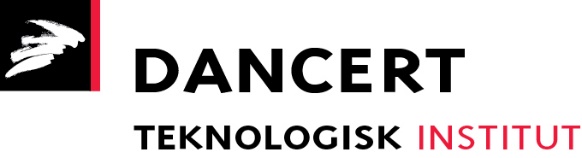 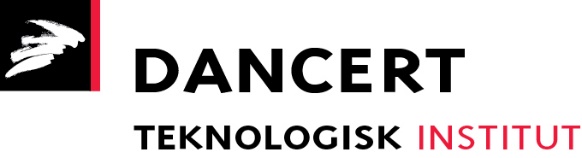 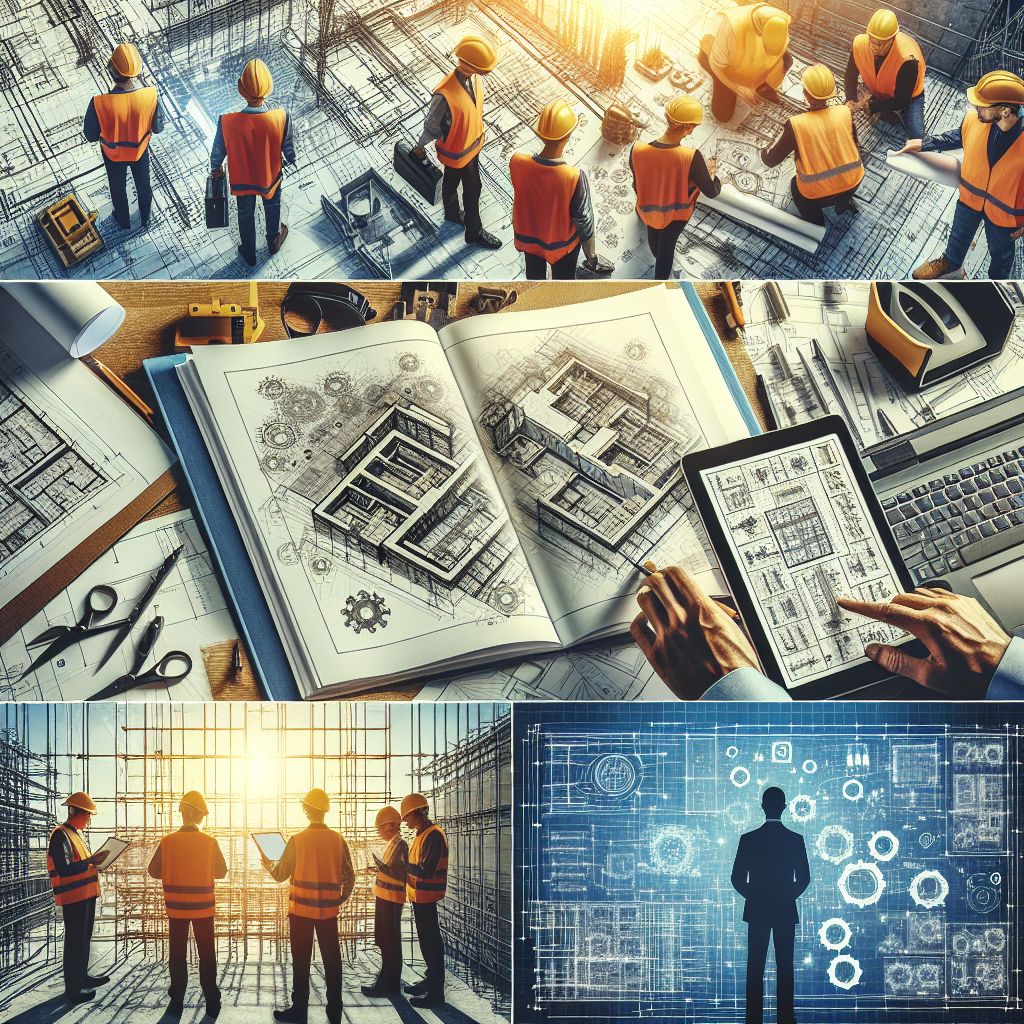 TAK FOR NU

Næste ERFA-møder: 
Mandag d. 7. april i Taastrup 
Torsdag d. 10. april i Aarhus
Få mere at vide på www.dancert.dk